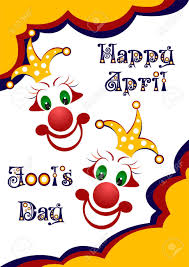 7. razred3. teden30. 3.  - 3. 4. 2020
Navodila za delo na domu za 3. uro
Učbenik stran 82/6 

Matt bere horoskop za naslednji teden. Kaj je po horoskopu?

sign of the Zodiak = astrološko znamenje

Poslušaj Mattov horoskop in dopolni bsedilo z manjkajočimi besedami.
Odgovori na vprašanja v C nalogi. Odgovore napiši v zvezek.


Učbenik stran 83/7

Napiši tri vprašanja in odgovore v zvezek.

V PADLET-u reši učni list – Will Future
Zodiac signs – prepiši v zvezek in jih prevedi
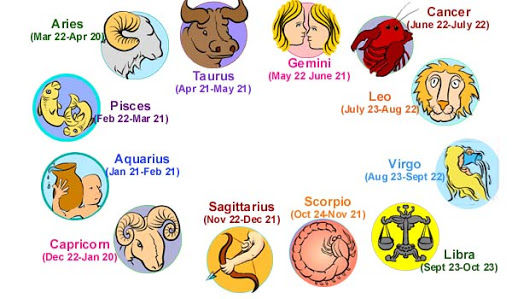 Navodila za pošiljanje opravljenih nalog:

vse naloge, ki si jih opravil/a v DZ ali v učbeniku, slikaj in mi jih pošlji na moj elektronski naslov
pod Zadevo napiši dan in razred (ponedeljek, 7.C/D) 
napiši kratko sporočilo o reševanju nalog (morebitne težave, čas reševanja) in tvoje ime